Language and the Media
Power through Discourse
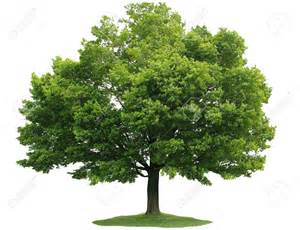 Representation
What is this?
The Arbitrary Nature of the sign (Saussure)
Everything is a representation.
Fairclough – Discourse as text, Interaction and Context
The language of the media must be viewed in terms of context.

You should always consider bias, agenda and ideology.

This process is known as Critical Discourse Analysis.
Structure of a News Story: Labov’s Narrative (1972)
Abstract: summarises what the narrative will be about
Orientation: gives information about the time, place, characters, setting of a narrative
Complicating Action: central part of the story – describes a series of events, usually in the order in which they happened
Evaluation: indicates the point of a story
Resolution: the end of a series of events
Coda: signals the end of a narrative and returns to the present
How is Labov’s narrative structure powerful?
Why do we find narratives so influential as humans?
What is ideology?
A way of thinking or point of view; a way of thinking about underlying social conventions 
Ideologies actively lead to hidden assumptions we make about the world: leading us to see things as natural, neutral or normal, or ‘common sense’ when they are in fact socially/culturally constructed, and therefore open to critique and change (Thwaites, Davis and Mules, 2002)
What is ideology?
3 aspects of ideology (Van Dijk, 1998)
How is ideology conveyed?
How is ideology conveyed?
Bias - an inclination or outlook to present or hold a partial perspective, often accompanied by a refusal to consider the possible merits of alternative points of view. Biases can be learned implicitly within cultural contexts. People may develop biases toward or against an individual, an ethnic group, a nation, a religion, a social class, a political party, theoretical paradigms and ideologies within academic domains, or a species. Biased means one-sided, lacking a neutral viewpoint, or not having an open mind. Bias can come in many forms and is related to prejudice and intuition.
How is bias conveyed?
How is bias conveyed?
Q. How are ideologies expressed in and reproduced by the structures of socially situated text and talk?
Lexis – labelling of news actors e.g. crooks, gangsters, undesirables; figures e.g. 10,000 foreign prisoners
Grammar – adjective choices e.g. shambolic; verb choices e.g. flails; modal auxiliaries e.g. can, might; modal adverbials e.g. perhaps, certainly; pronouns e.g. the rest of us, they will face
Conceptual metaphors e.g. flood of immigrants
Discourse
Naming forms – first name only, short form of first name, nickname, title and last name, formal title, formal title and name
Syntax (verb types) – transactive actionals (John hit the policeman); non-transactive actionals (John went on holiday); quality relationals (John is relaxed); equal state relationals (John thought the warning silly)
Rhetorical Schemes
Rhetorical Tropes
Aristotelian Rhetoric
Rhetorical Strategies: Targeting
Rhetorical Strategies: Framing
Rhetorical Strategies: Voicing
Define humour, satire and parody
Define humour, satire and parody
Humour and semantics
Humour and grammar
Applying the knowledge
BBC: https://www.bbc.co.uk/news/world-us-canada-52717161
Guardian: https://www.theguardian.com/us-news/2020/may/19/hydroxychloroquine-trump-and-covid-19-what-you-need-to-know
Mail: https://www.dailymail.co.uk/news/article-8332999/Donald-Trump-says-taking-hydroxychloroquine.html

What's the difference in ideology, agenda and bias here?
What theory would you apply?
Can you link features to these theories?
Half Term Homework
Revise Language and the Media.

Write a full answer on the National Trust text. Remember to start with an intro on representation, agenda and context. From there, take a theory at a time or a feature of the representation and try to link theory, linguistic features (with examples) and context the representation. Aim to do this four to five times.

Good luck!